UVOD U RAD FOTO GRUPE
IRENA TOŠIĆ,
OŠ ZVONIMIRA FRANKA, KUTINA
NIKON D3400
SONY H2
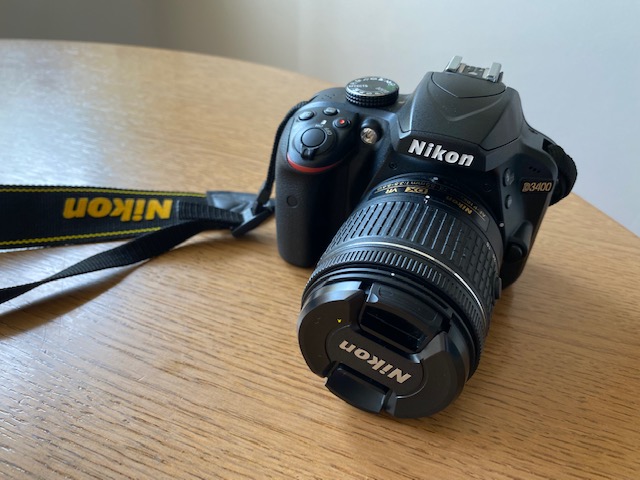 Članovi foto grupe koriste dva fotoaparata
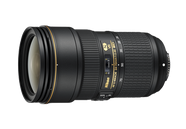 SVAKI FOTOAPARAT SE SASTOJI OD TIJELA I OBJEKTIVA
KOMPAKTNI
DSLR
DANAŠNJI DIGITALNI FOTOAPARATI SE DIJELE NA KOMPAKTNE I DSLR
KOMPAKTNI FOTOAPARATI
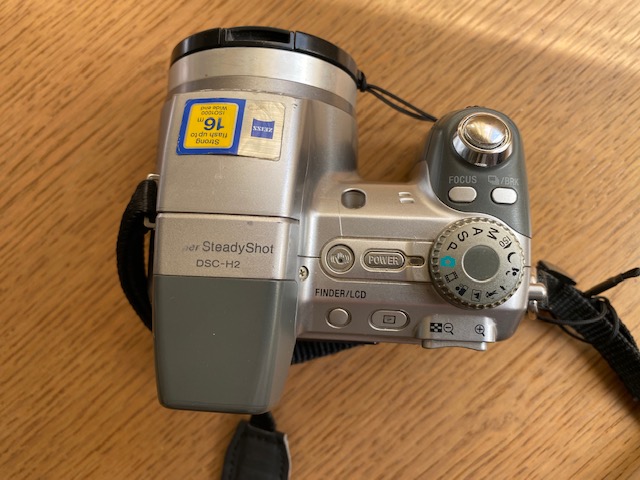 MANJI, JEDNOSTAVNIJI, PRAKTIČNIJI

NE MOGU MIJENJATI OBJEKTIV

OBJEKTIV MOŽE ZUMIRATI (PRIBLIŽAVATI I UDALJAVATI MOTIV FOTOGRAFIRANJA) PRITISKOM PREKLOPKE ZUMA OZNAČENE  CRVENOM STRJELICOM
Dslr fotoaparatI
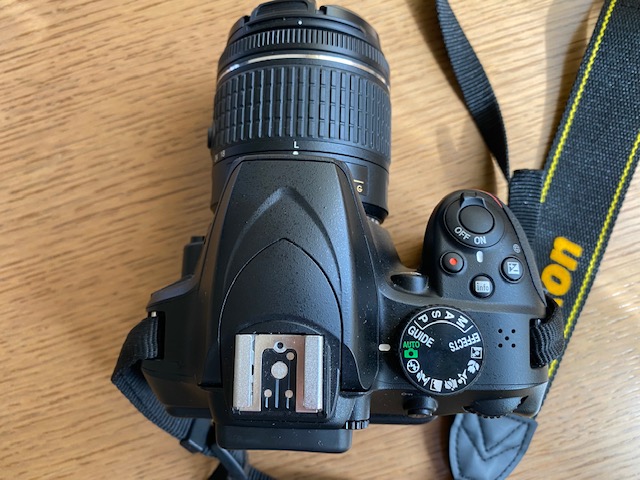 VEĆI, TEŽI, KOMPLICIRANIJI
MOGU MIJENJATI OBJEKTIV
ZUMIRANJE SE IZVODI RUČNO NA TIJELU OBJEKTIVA OKRETANJEM PRSTENA ZA ZUMIRANJE (OZNAČENO CRVENOM STRJELICOM)
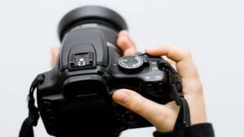 RUKOVANJE FOTOAPARATOMDRŽANJE FOTOAPARATA- FOTOAPARAT SE DESNOM RUKOM UHVATI ZA RUČKU TAKO DA PALAC BUDE NA STRAŽNJEM DIJELU TIJELA FOTOAPARATA, A KAŽIPRST BUDE BLIZU OKIDAČA-LIJEVOM RUKOM HVATAMO OBJEKTIV S DONJE STRANE-PALCEM I KAŽIPRSTOM LIJEVE RUKE MOŽEMO NA OBJEKTIVU OKRETATI PRSTENE ZA ZUMIRANJE
STAV TIJELA
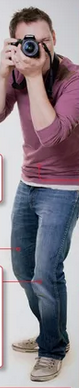 LAKTOVI SE DRŽE UZ TIJELO ILI SE OSLANJAJU NA KOLJENA ILI PODLOGU
NOGE SU U RASKORAČNOM STAVU RADI BOLJE STABILNOSTI I RAVNOTEŽE PRI FOTOGRAFIRANJU
UKLJUČIVANJE  SONY FOTOAPARATA
- NAJPRIJE TREBA SKINUTI POKLOPAC FOTOAPARATA
- ZATIM PRITISNUTI GUMB „POWER” OZNAČEN CRVENOM STRJELICOM
UKLJUČIVANJE NIKON FOTOAPARATA
- NAJPRIJE TREBA SKINUTI POKLOPAC S OBJEKTIVA
- PRSTEN OZNAČEN CRVENOM STRJELICOM ZAKRENUTI SA „OFF” NA „ON”
KAKO VIŠE ČLANOVA FOTO GRUPE KORISTI ISTI FOTOAPARAT, POTREBNO JE PRIJE POČETKA FOTOGRAFIRANJA NAPRAVITI SVOJ PORTRET KAKO BI ZNALI TKO JE AUTOR POJEDINE FOTOGRAFIJE
NAKON UKLJUČIVANJA FOTOAPARATA ODABEREMO AUTOMATSKO PODEŠAVANJE FOTOGRAFIRANJA TAKO DA NA GORNJEM GUMBU POSTAVIMO SLIKU FOTOAPARATA
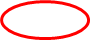 SNIMANJE FOTOGRAFIJE
POSTAVITI OBJEKT FOTOGRAFIRANJA TAKO DA BUDE U SREDIŠTU OKVIRA ZA IZOŠTRAVANJE
PRITISNUTI OKIDAČ DO POLA I ZADRŽATI DO IZOŠTRAVANJA FOTOGRAFIJE
IZOŠTRAVANJE JE GOTOVO KAD PRESTANJE TITRATI ZELENI KRUG NA EKRANU
PRITISNUTI OKIDAČ DO KRAJA
PONEKAD, ZBOG VELIKE KOLIČINE SVJETLOSTI, LAKŠE FOTOGRAFIRAMO GLEDAJUĆI KROZ TRAŽILO. PREBACIVANJE S EKRANA NA TRAŽILO IZVODIMO PRITISKOM NA GUMB OZNAČEN CRVENOM STRJELICOM.
AKO ŽELIMO POGLEDATI FOTOGRAFIJE KOJE SMO SNIMILI, NA EKRANU FOTOAPARATA TREBAMO KLIKNUTI NA GUMB OZNAČEN CRVENOM STRJELICOM
HVALA NA PAŽNJI!